Fig 19.1
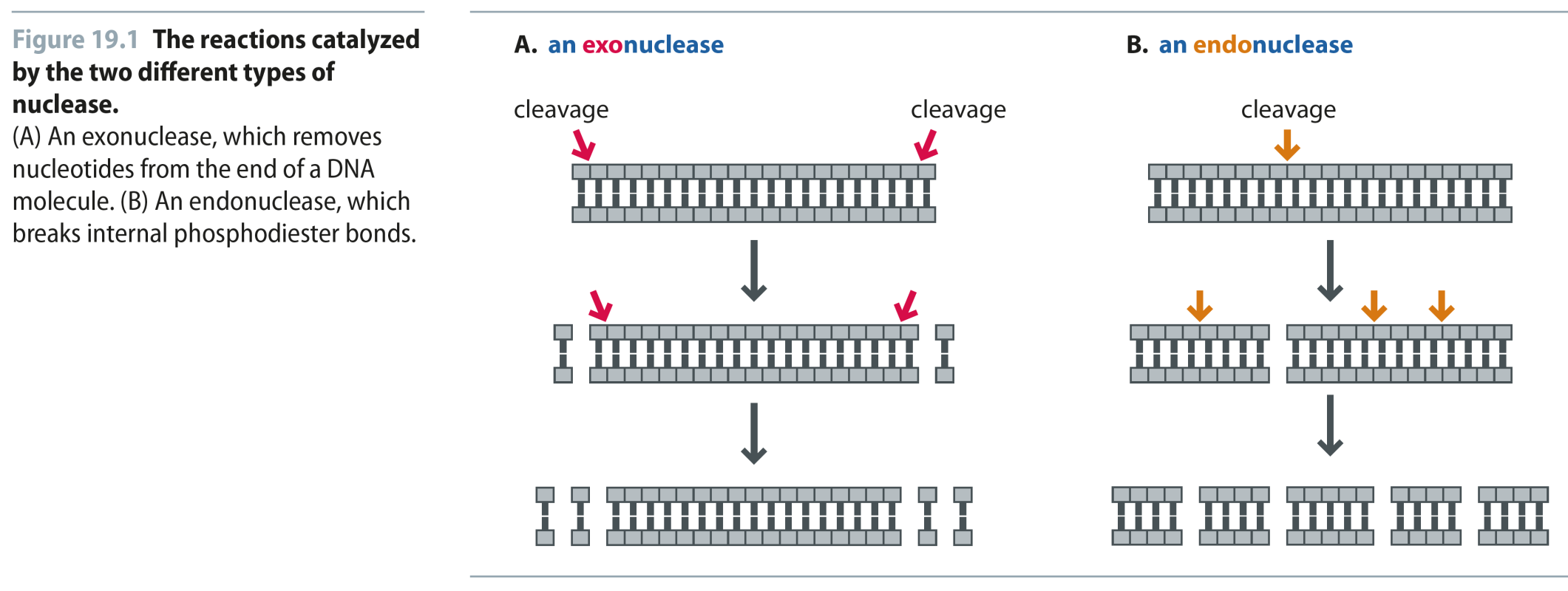 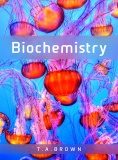 Reproduced from:Biochemistry by T.A. Brown, ISBN: 9781907904288  © Scion Publishing Ltd, 2017
Fig 19.2
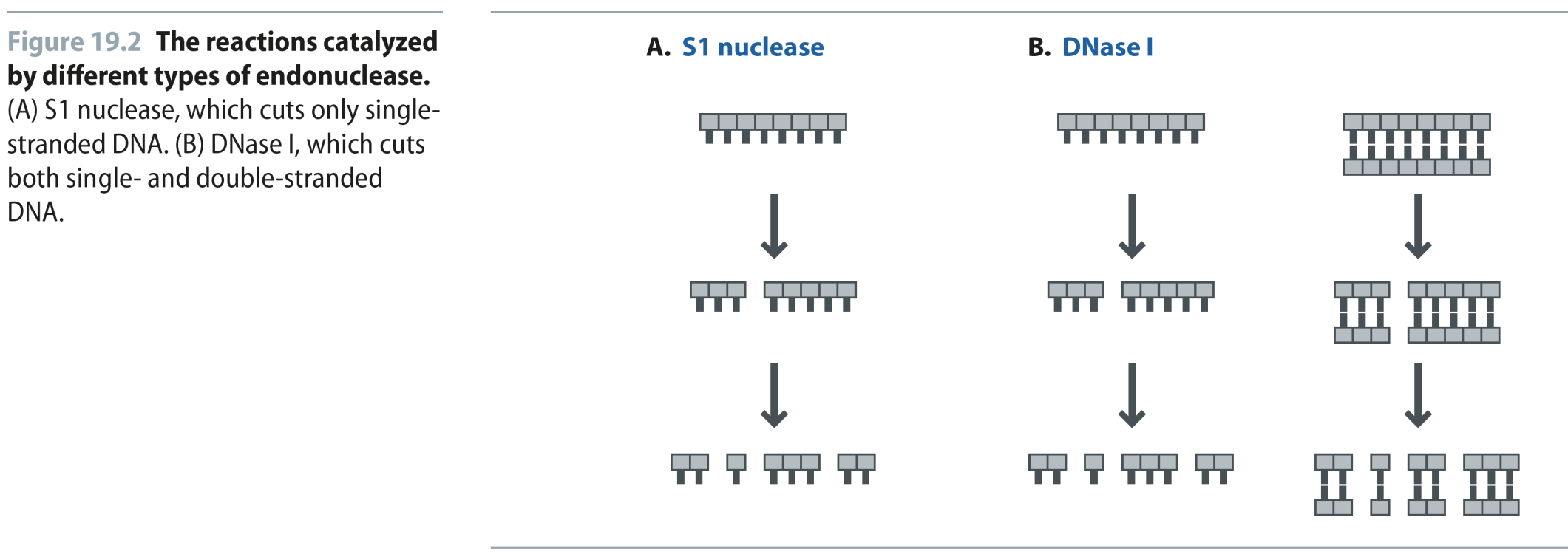 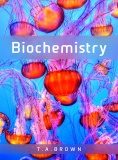 Reproduced from:Biochemistry by T.A. Brown, ISBN: 9781907904288  © Scion Publishing Ltd, 2017
Fig 19.3
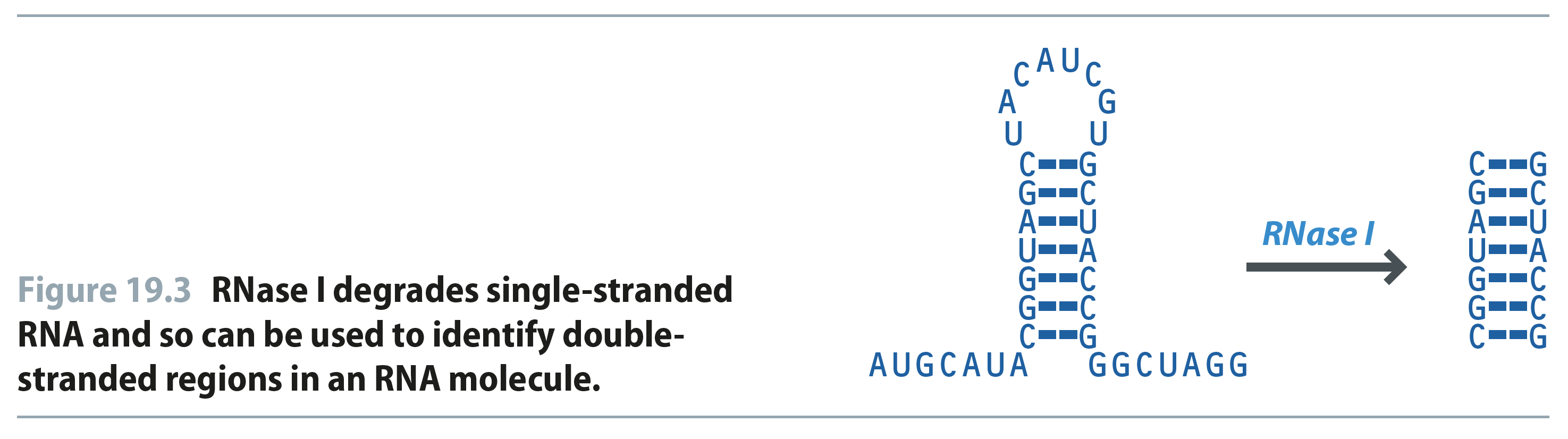 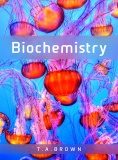 Reproduced from:Biochemistry by T.A. Brown, ISBN: 9781907904288  © Scion Publishing Ltd, 2017
Table 19.1
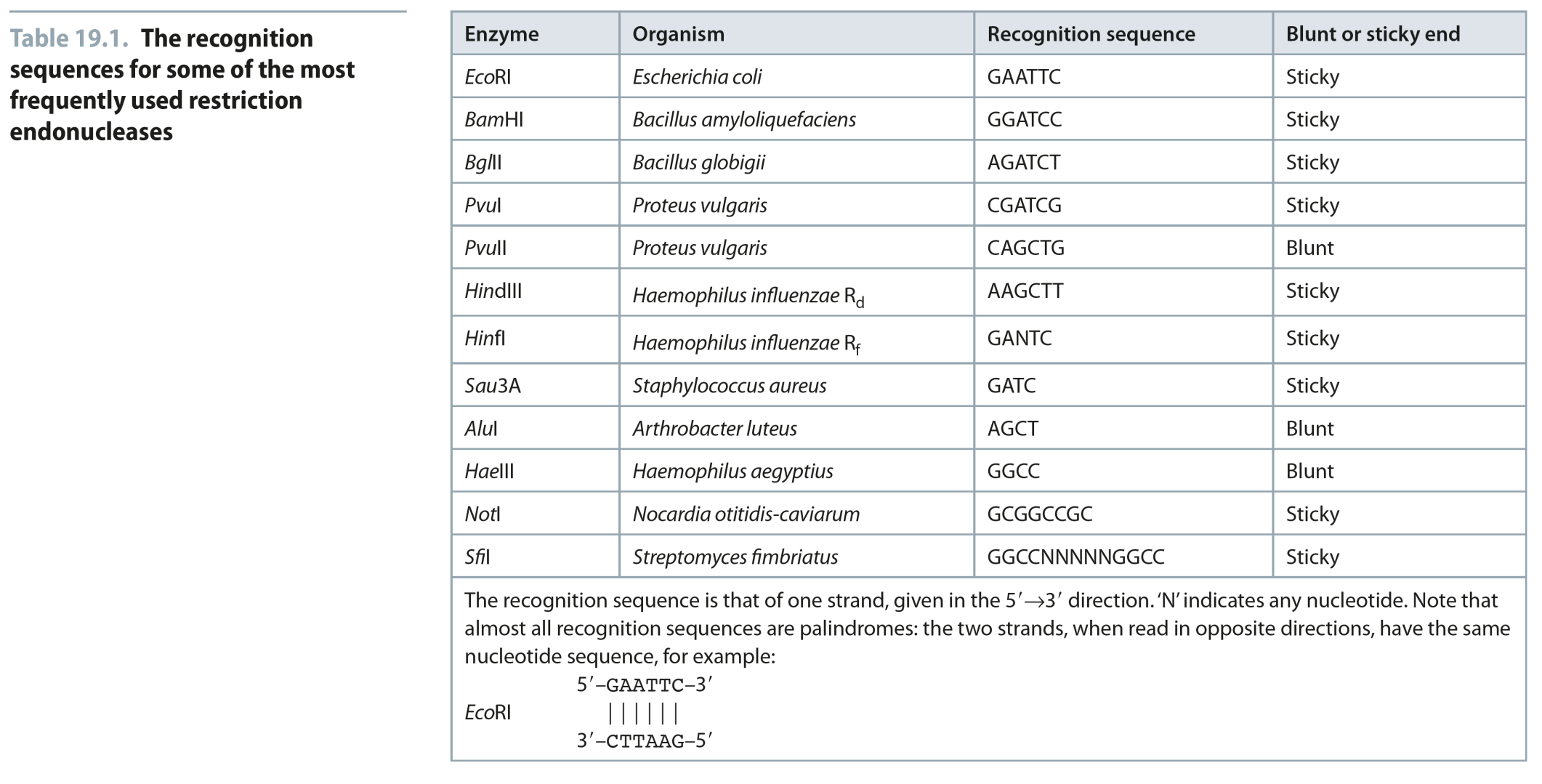 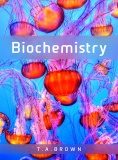 Reproduced from:Biochemistry by T.A. Brown, ISBN: 9781907904288  © Scion Publishing Ltd, 2017
Fig 19.4
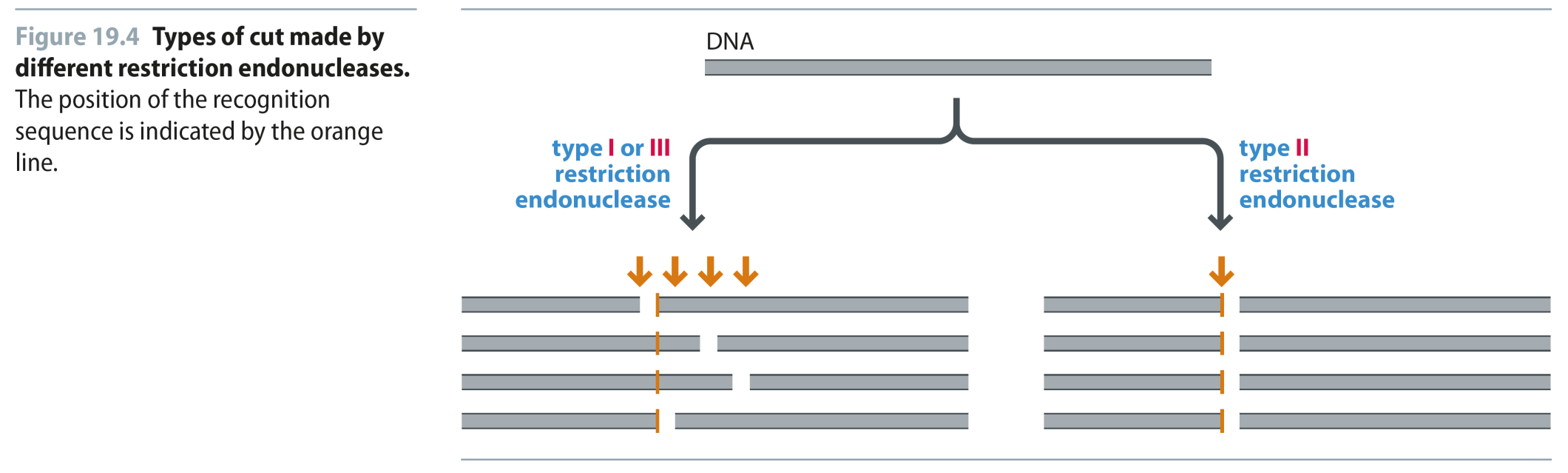 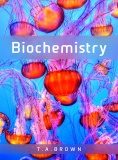 Reproduced from:Biochemistry by T.A. Brown, ISBN: 9781907904288  © Scion Publishing Ltd, 2017
Fig 19.5
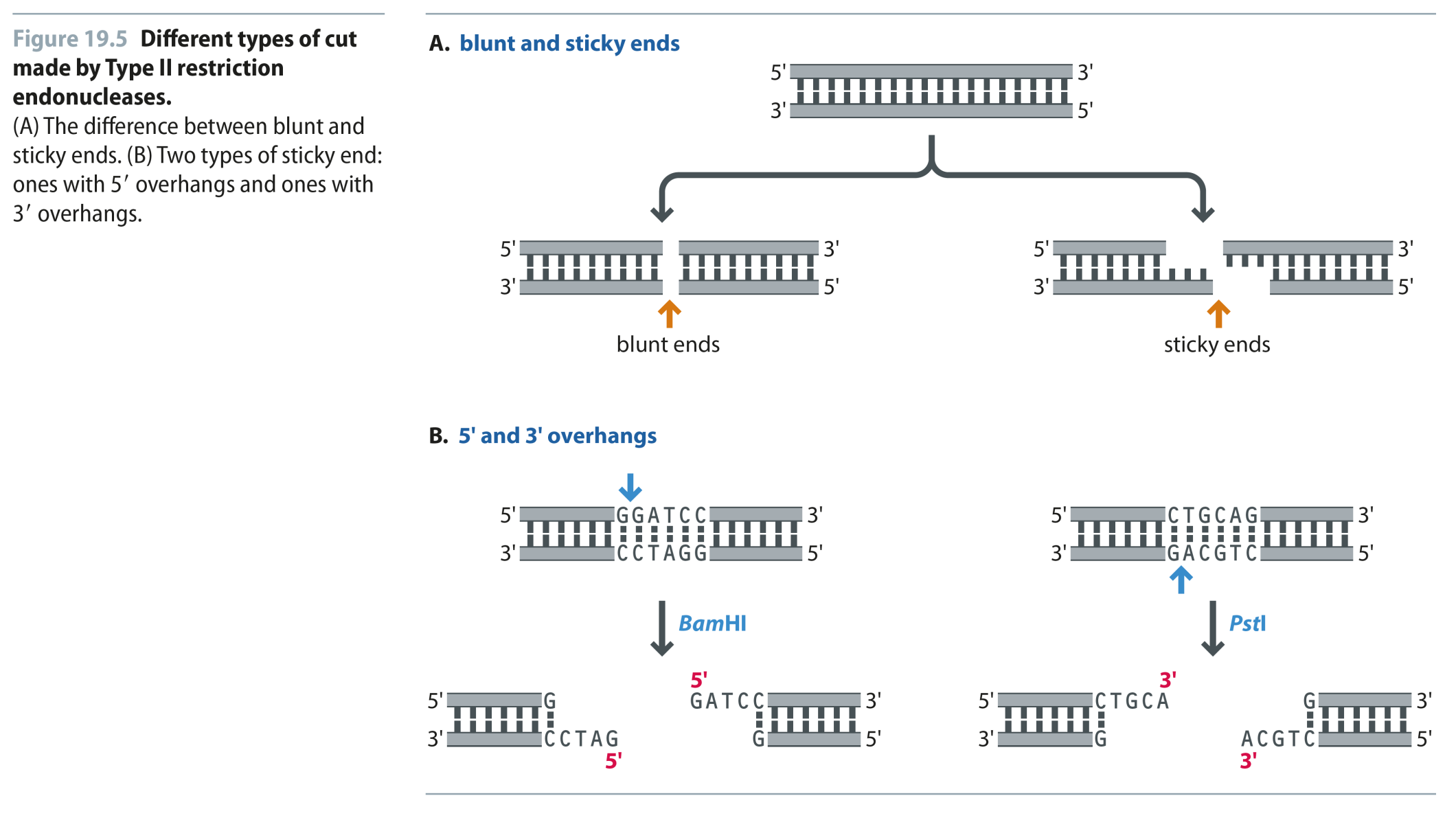 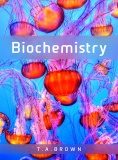 Reproduced from:Biochemistry by T.A. Brown, ISBN: 9781907904288  © Scion Publishing Ltd, 2017
Fig 19.6
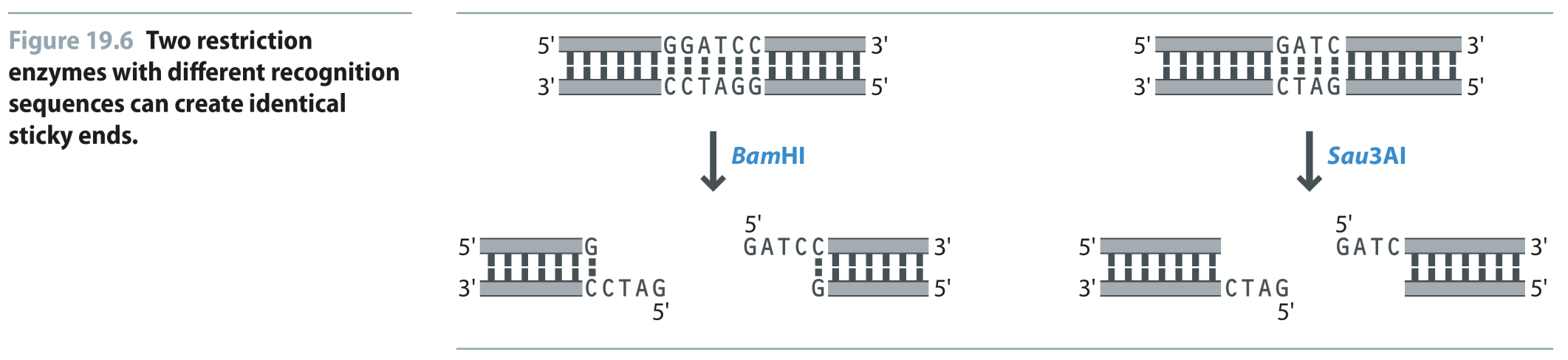 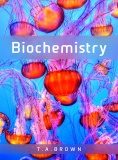 Reproduced from:Biochemistry by T.A. Brown, ISBN: 9781907904288  © Scion Publishing Ltd, 2017
Fig 19.7
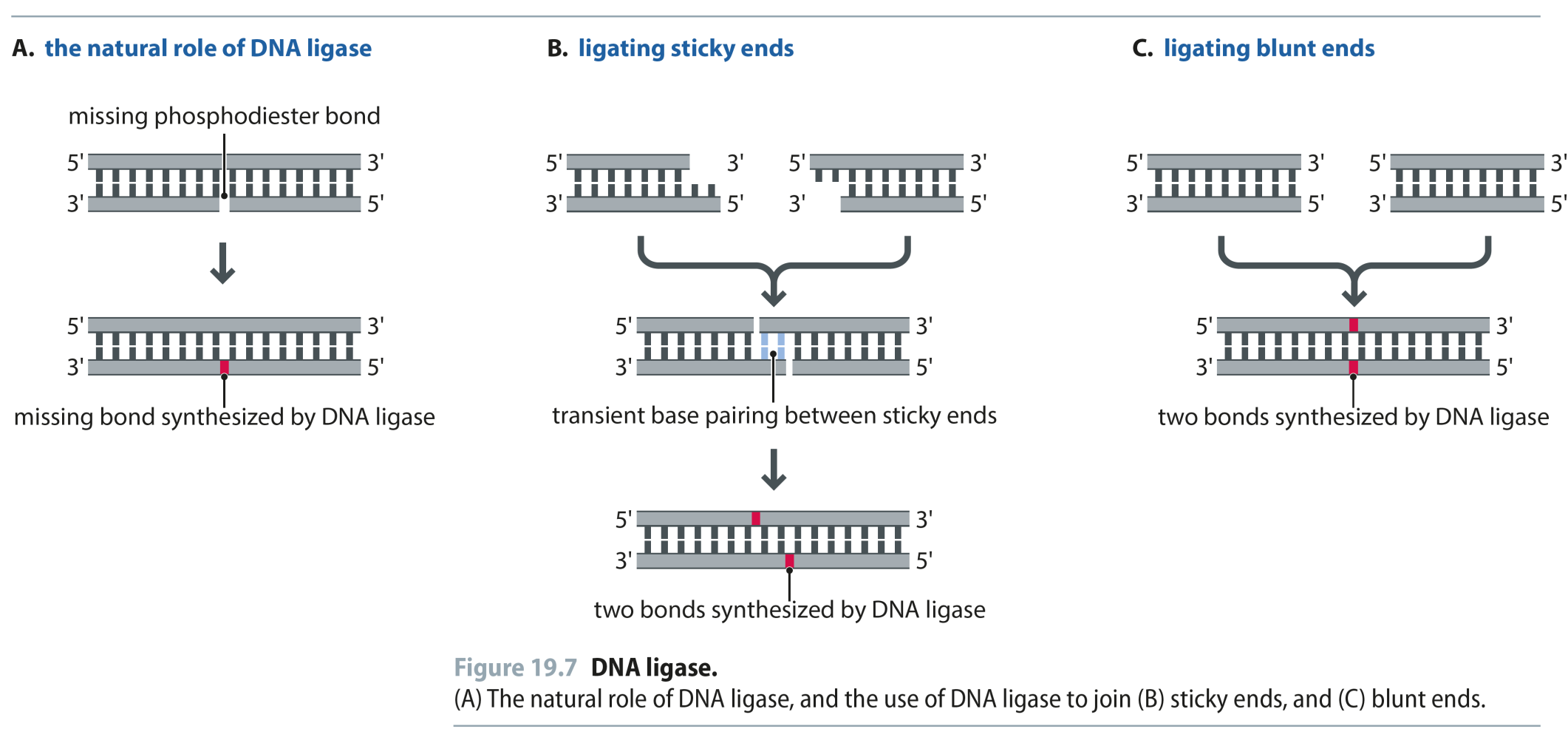 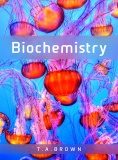 Reproduced from:Biochemistry by T.A. Brown, ISBN: 9781907904288  © Scion Publishing Ltd, 2017
Fig 19.8
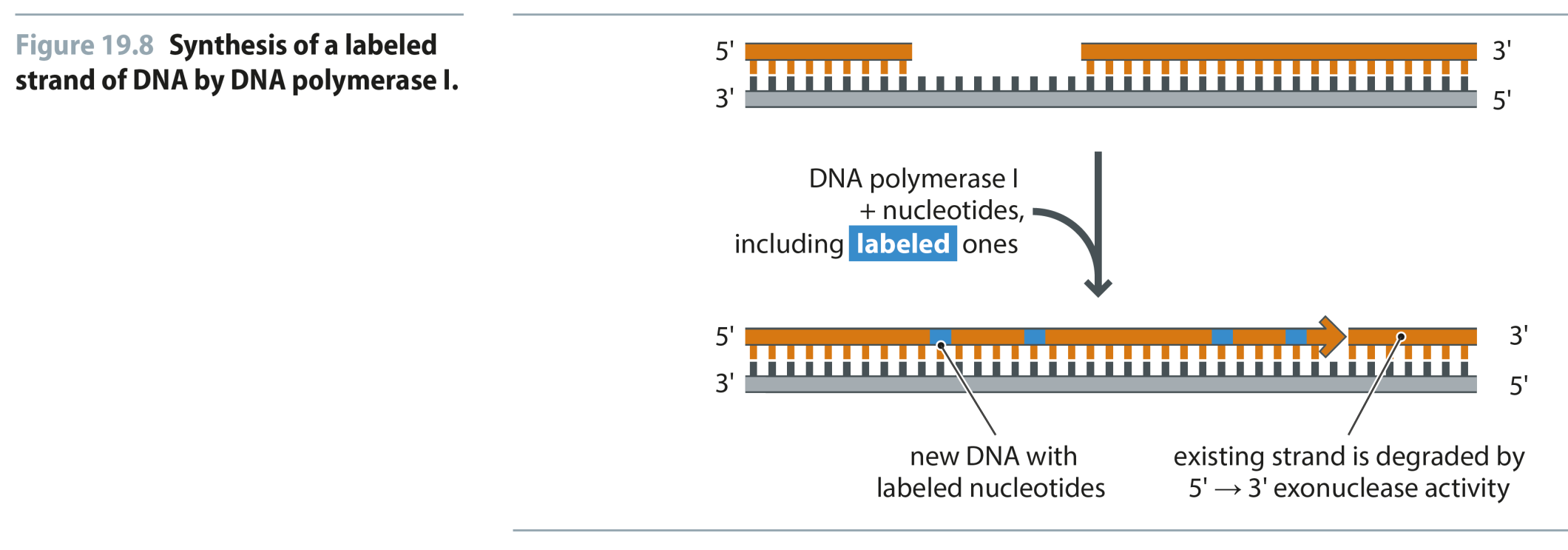 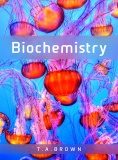 Reproduced from:Biochemistry by T.A. Brown, ISBN: 9781907904288  © Scion Publishing Ltd, 2017
Fig 19.9
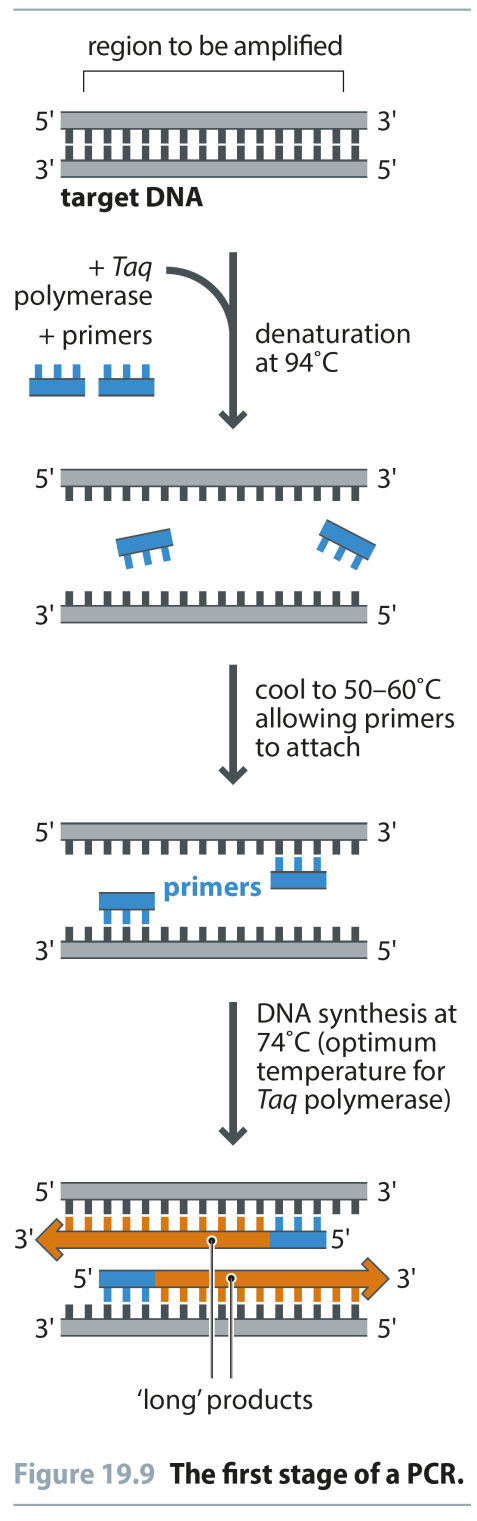 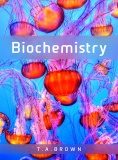 Reproduced from:Biochemistry by T.A. Brown, ISBN: 9781907904288  © Scion Publishing Ltd, 2017
Fig 19.10
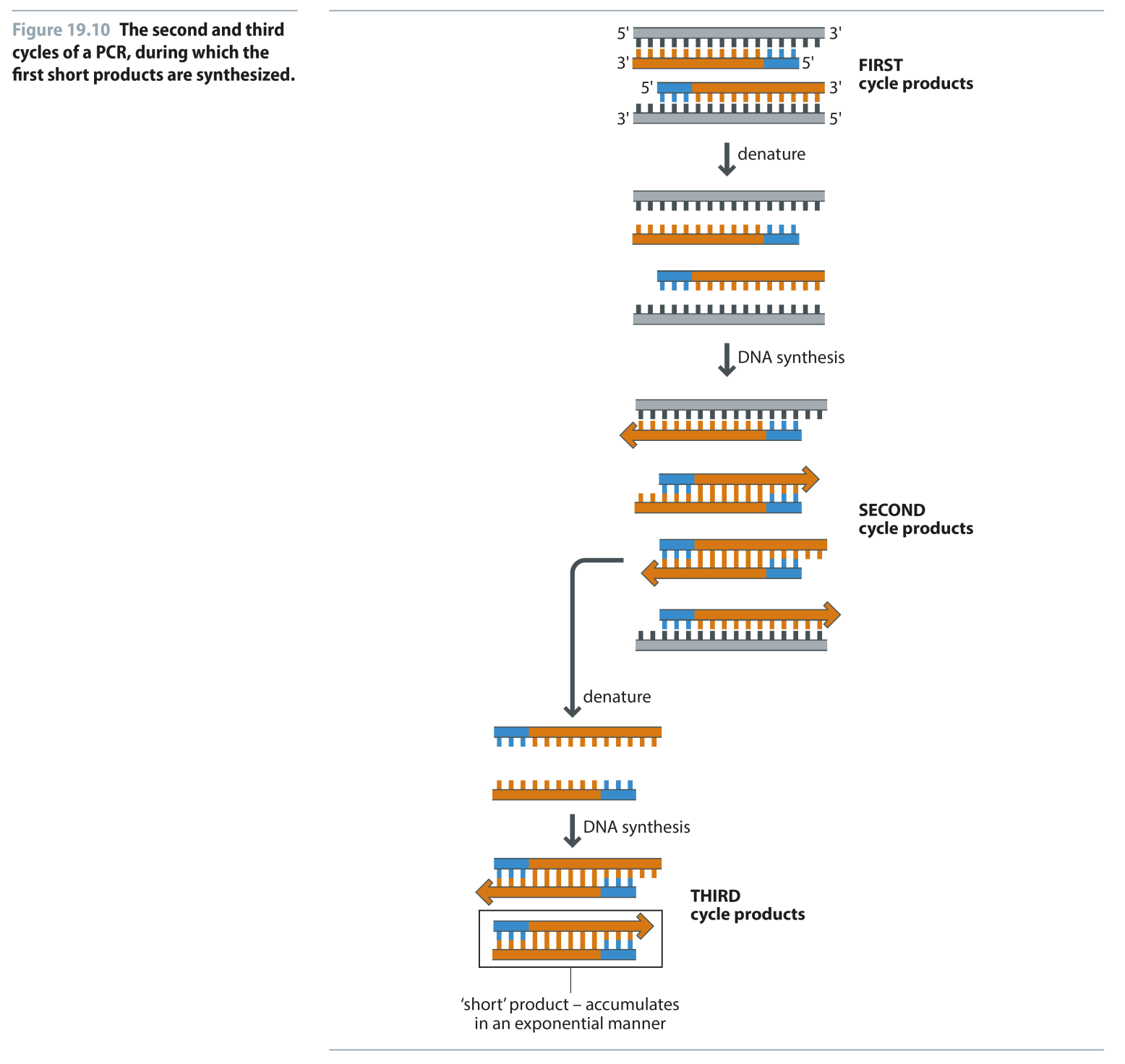 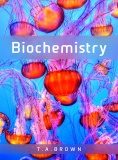 Reproduced from:Biochemistry by T.A. Brown, ISBN: 9781907904288  © Scion Publishing Ltd, 2017
Fig 19.11
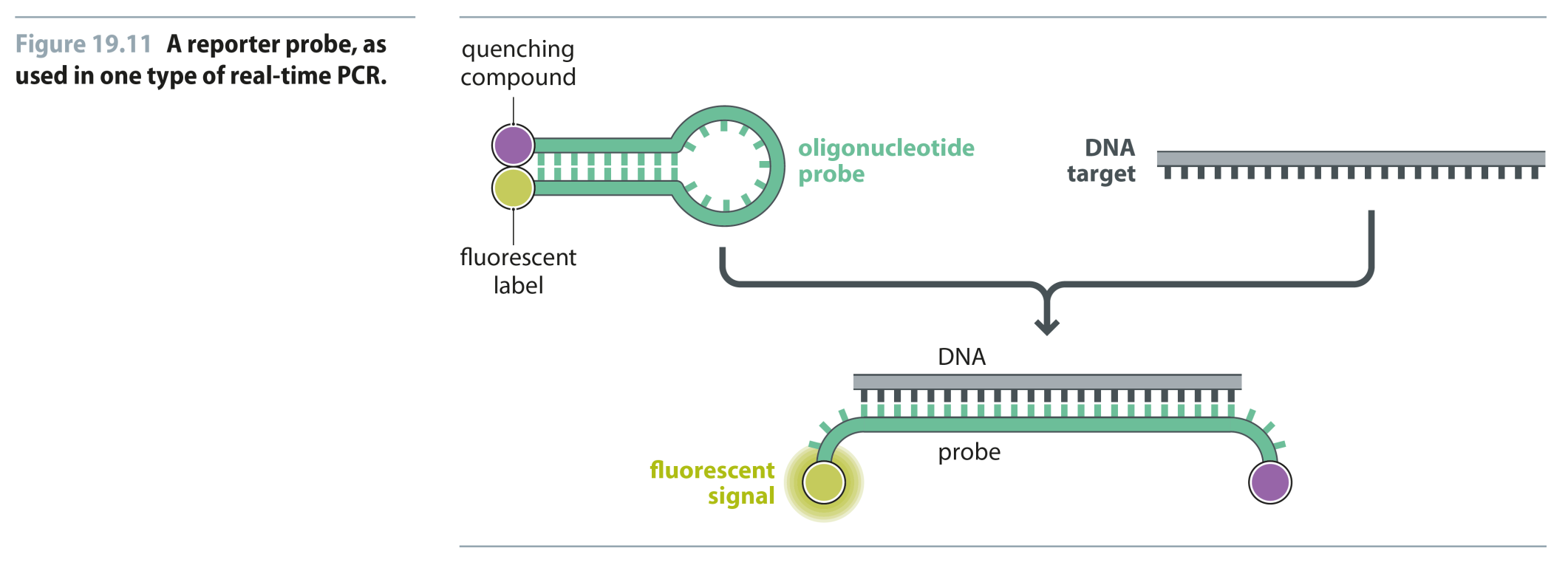 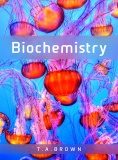 Reproduced from:Biochemistry by T.A. Brown, ISBN: 9781907904288  © Scion Publishing Ltd, 2017
Fig 19.12
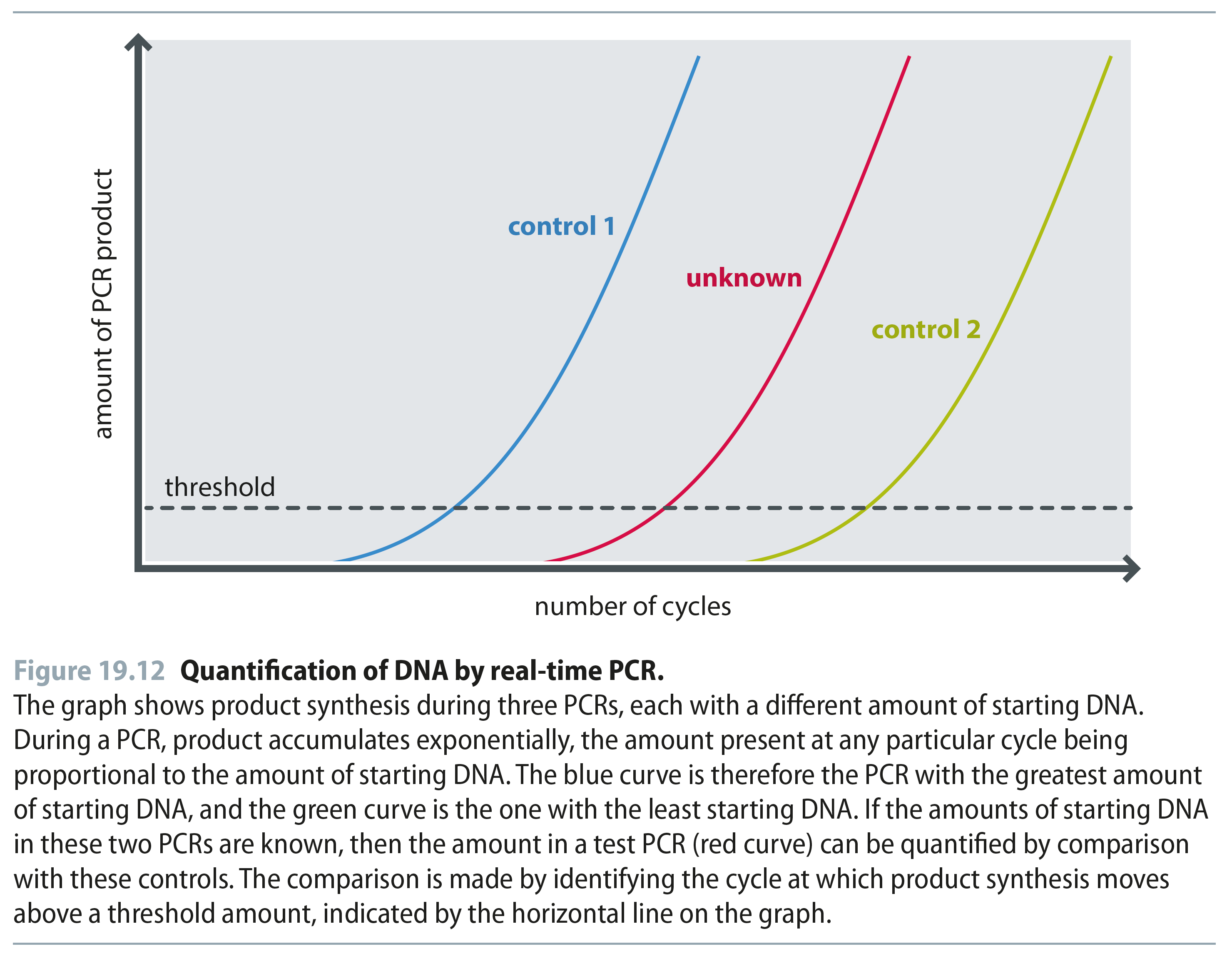 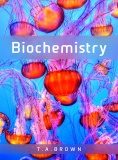 Reproduced from:Biochemistry by T.A. Brown, ISBN: 9781907904288  © Scion Publishing Ltd, 2017
Fig 19.13
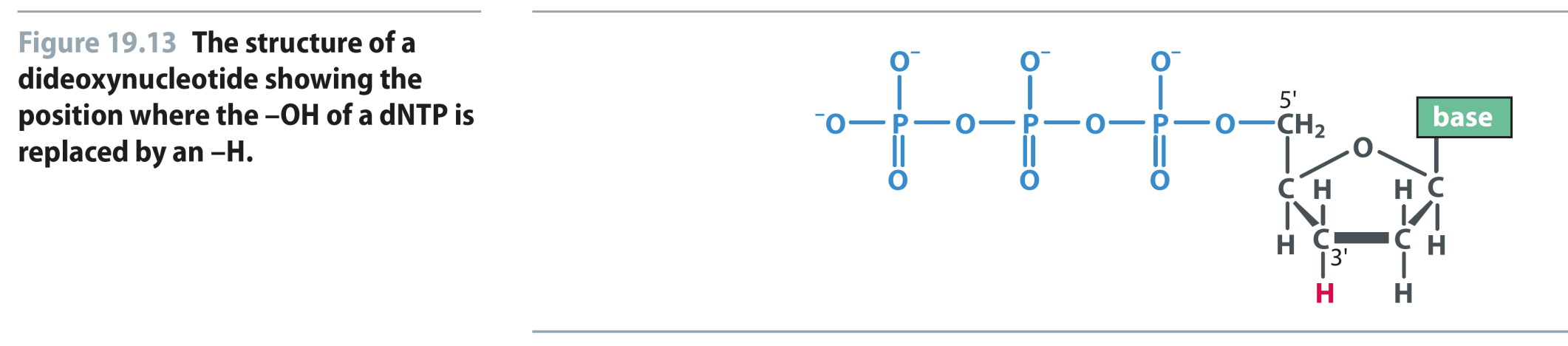 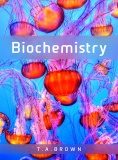 Reproduced from:Biochemistry by T.A. Brown, ISBN: 9781907904288  © Scion Publishing Ltd, 2017
Fig 19.14
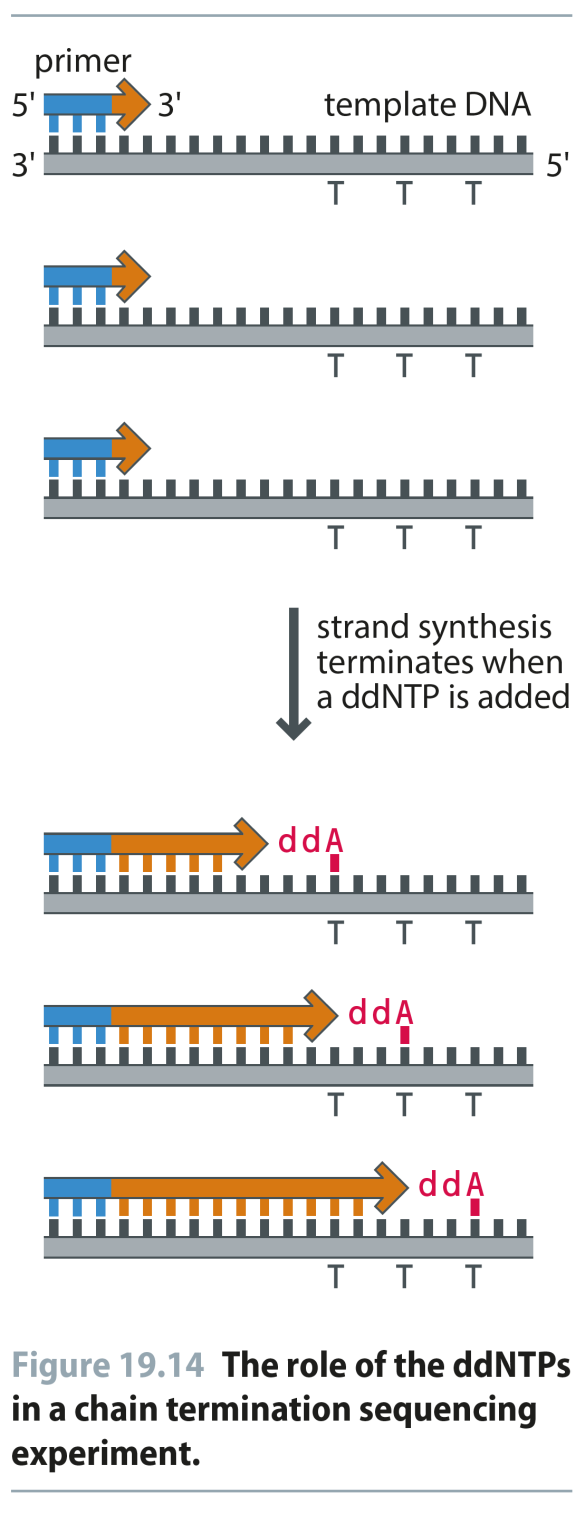 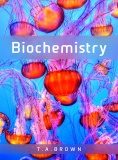 Reproduced from:Biochemistry by T.A. Brown, ISBN: 9781907904288  © Scion Publishing Ltd, 2017
Fig 19.15
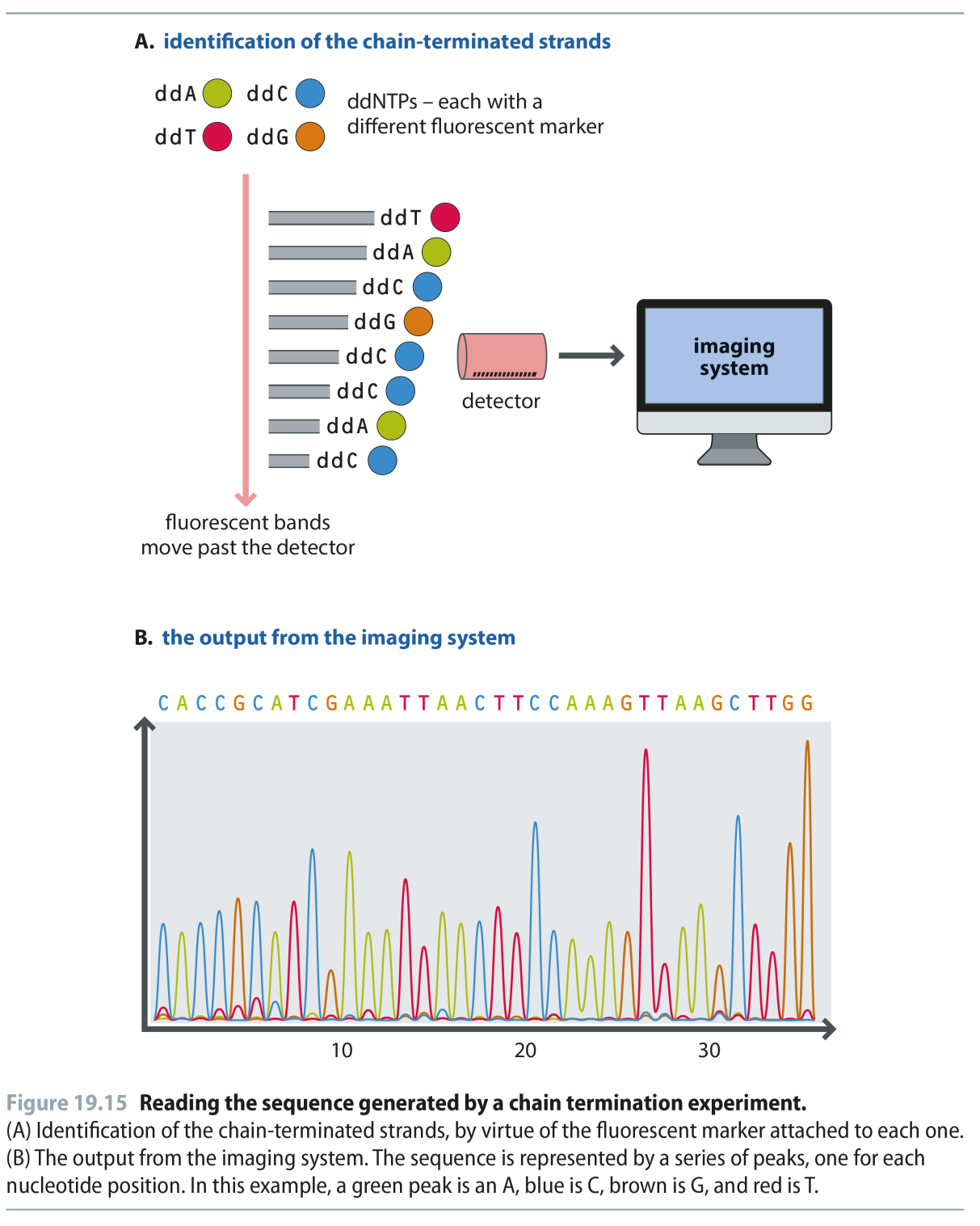 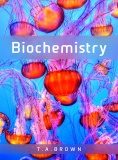 Reproduced from:Biochemistry by T.A. Brown, ISBN: 9781907904288  © Scion Publishing Ltd, 2017
Fig 19.16
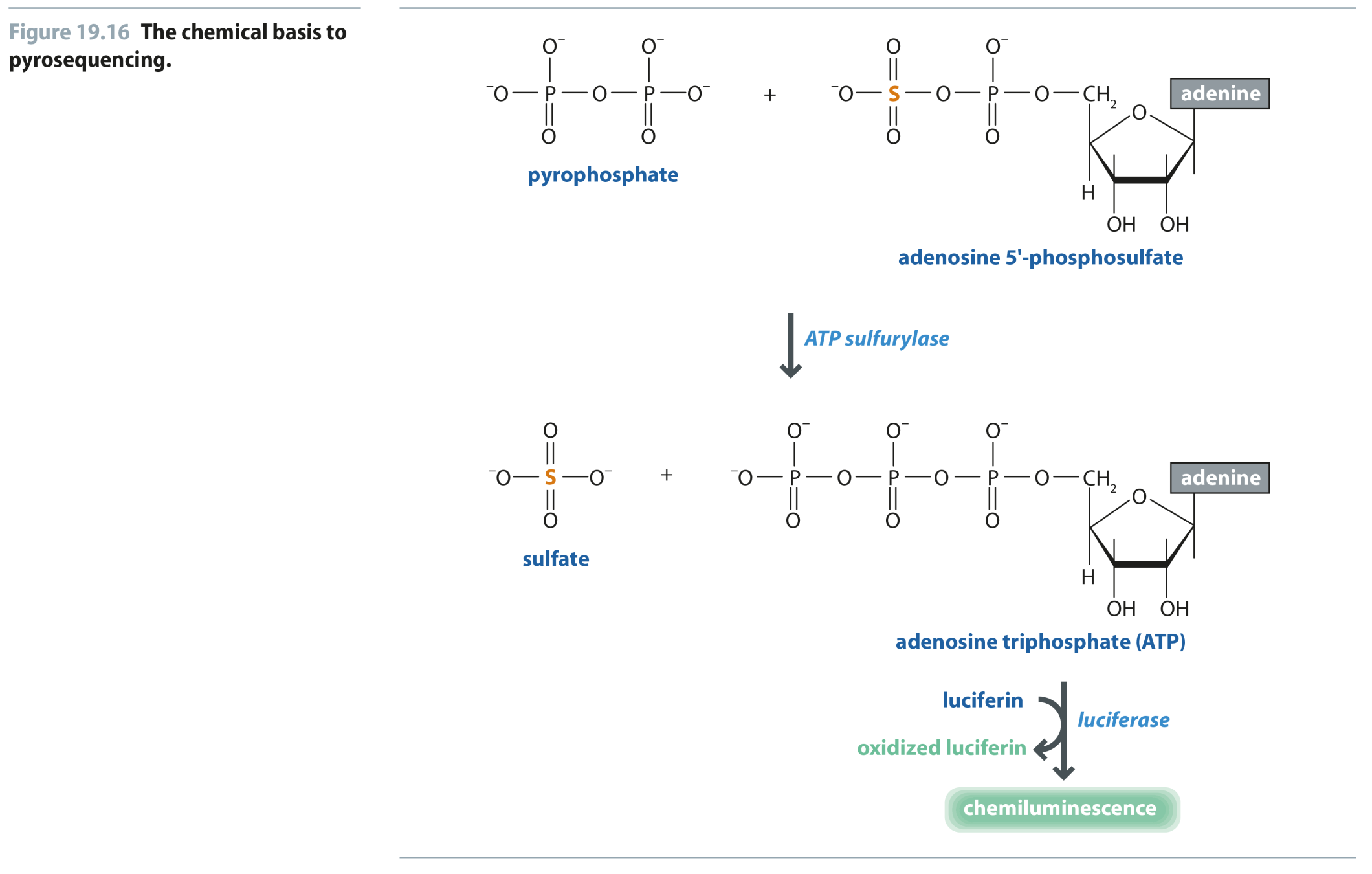 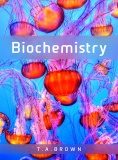 Reproduced from:Biochemistry by T.A. Brown, ISBN: 9781907904288  © Scion Publishing Ltd, 2017
Fig 19.17
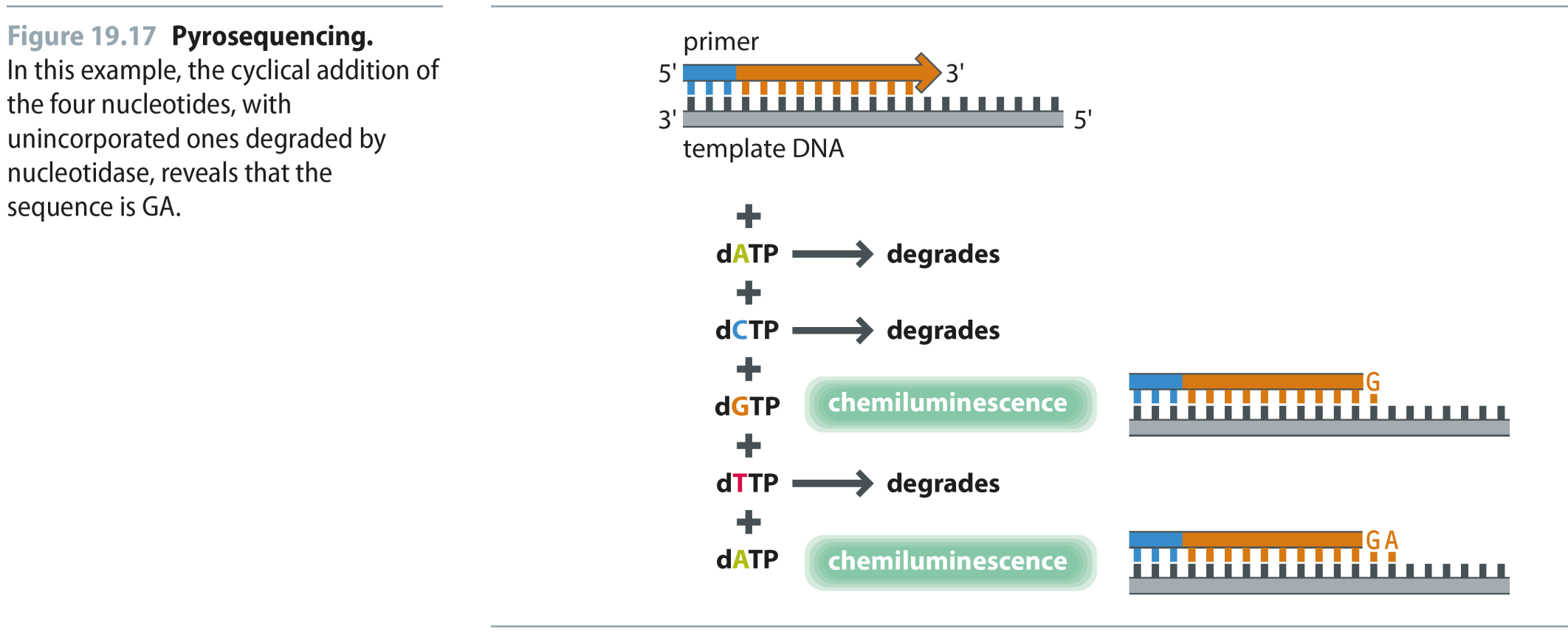 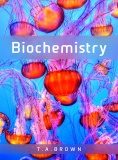 Reproduced from:Biochemistry by T.A. Brown, ISBN: 9781907904288  © Scion Publishing Ltd, 2017
Fig 19.18
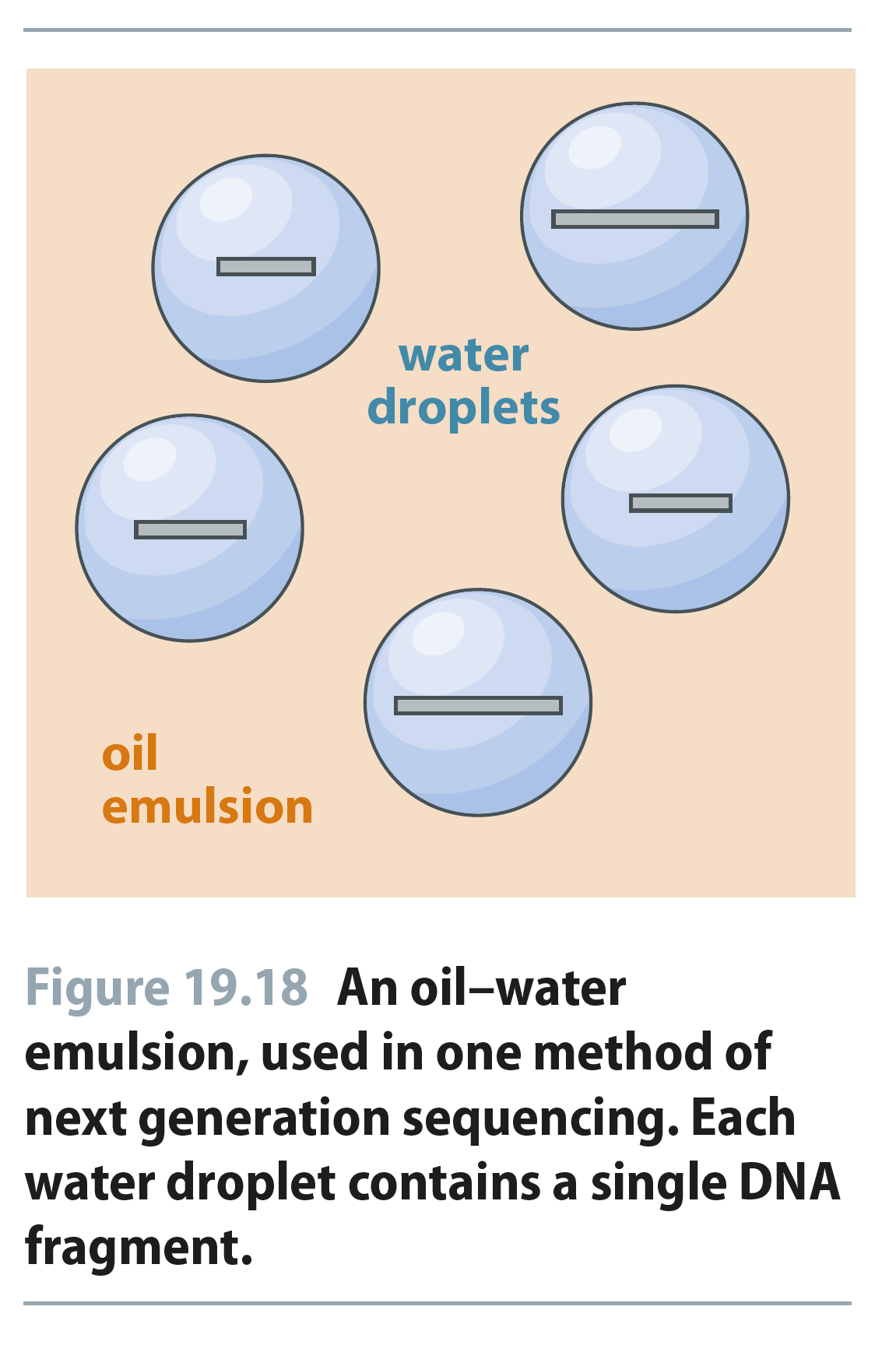 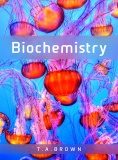 Reproduced from:Biochemistry by T.A. Brown, ISBN: 9781907904288  © Scion Publishing Ltd, 2017
Fig 19.19
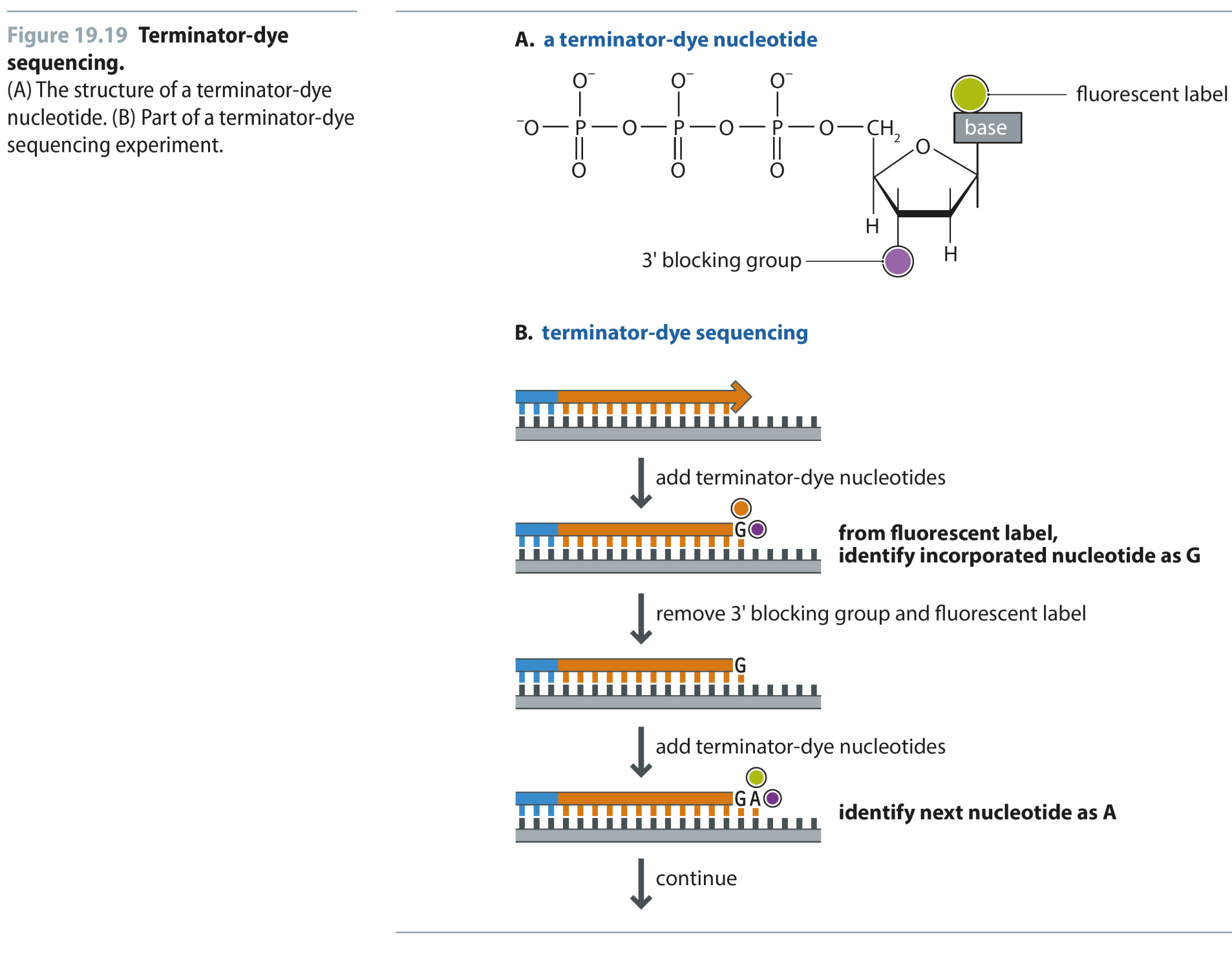 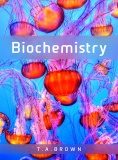 Reproduced from:Biochemistry by T.A. Brown, ISBN: 9781907904288  © Scion Publishing Ltd, 2017
Fig 19.20
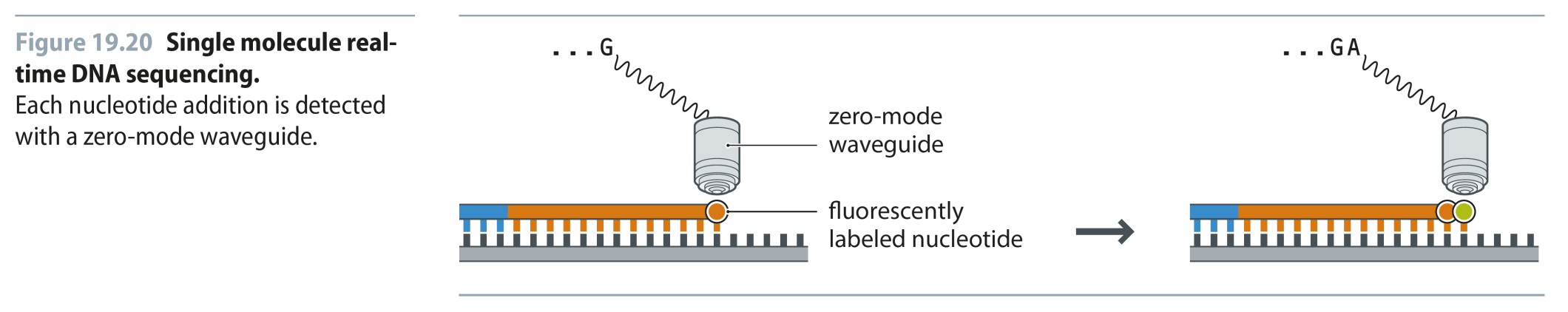 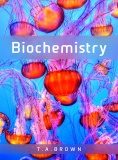 Reproduced from:Biochemistry by T.A. Brown, ISBN: 9781907904288  © Scion Publishing Ltd, 2017
Fig 19.21
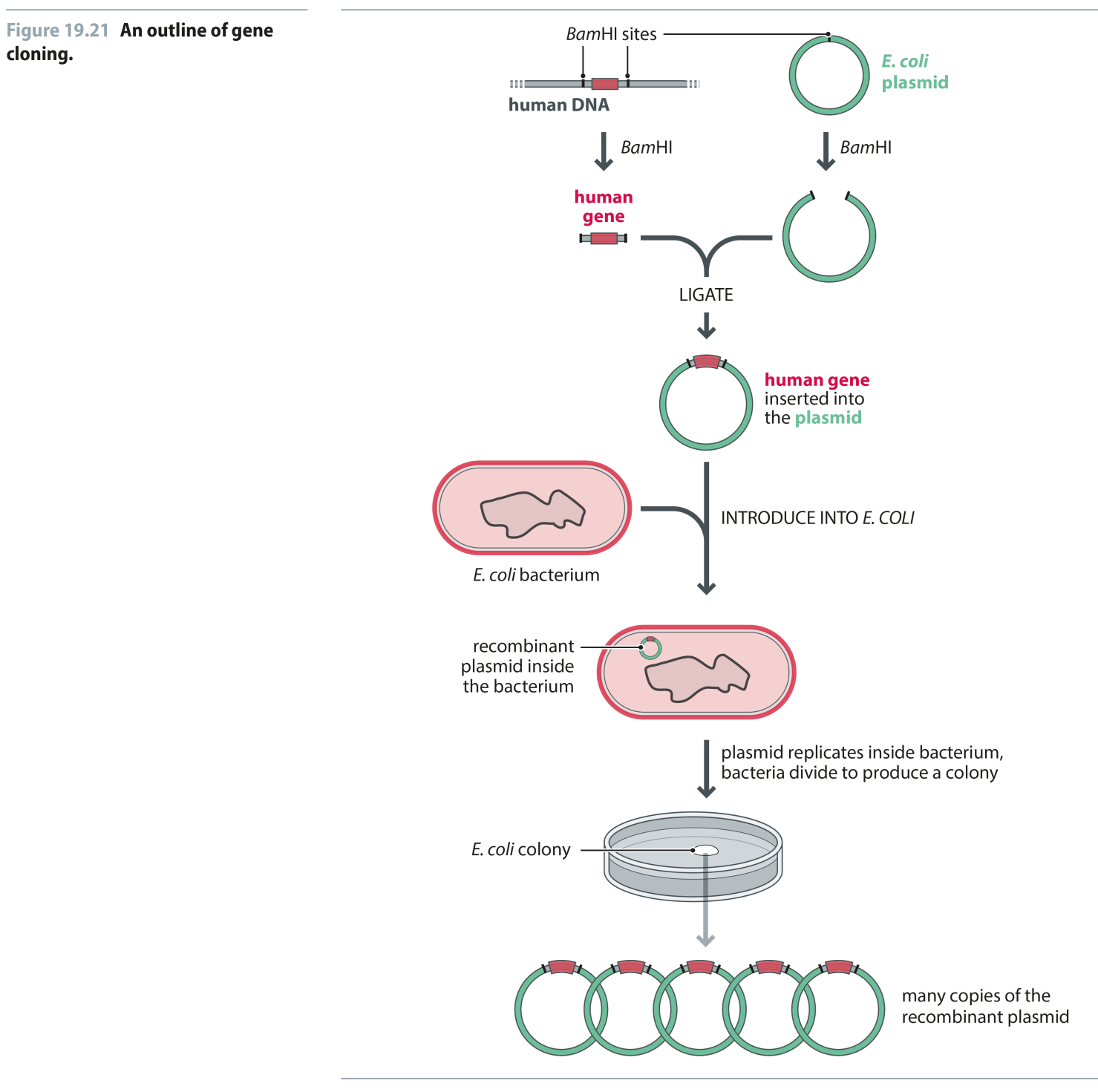 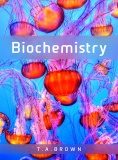 Reproduced from:Biochemistry by T.A. Brown, ISBN: 9781907904288  © Scion Publishing Ltd, 2017
Fig 19.22
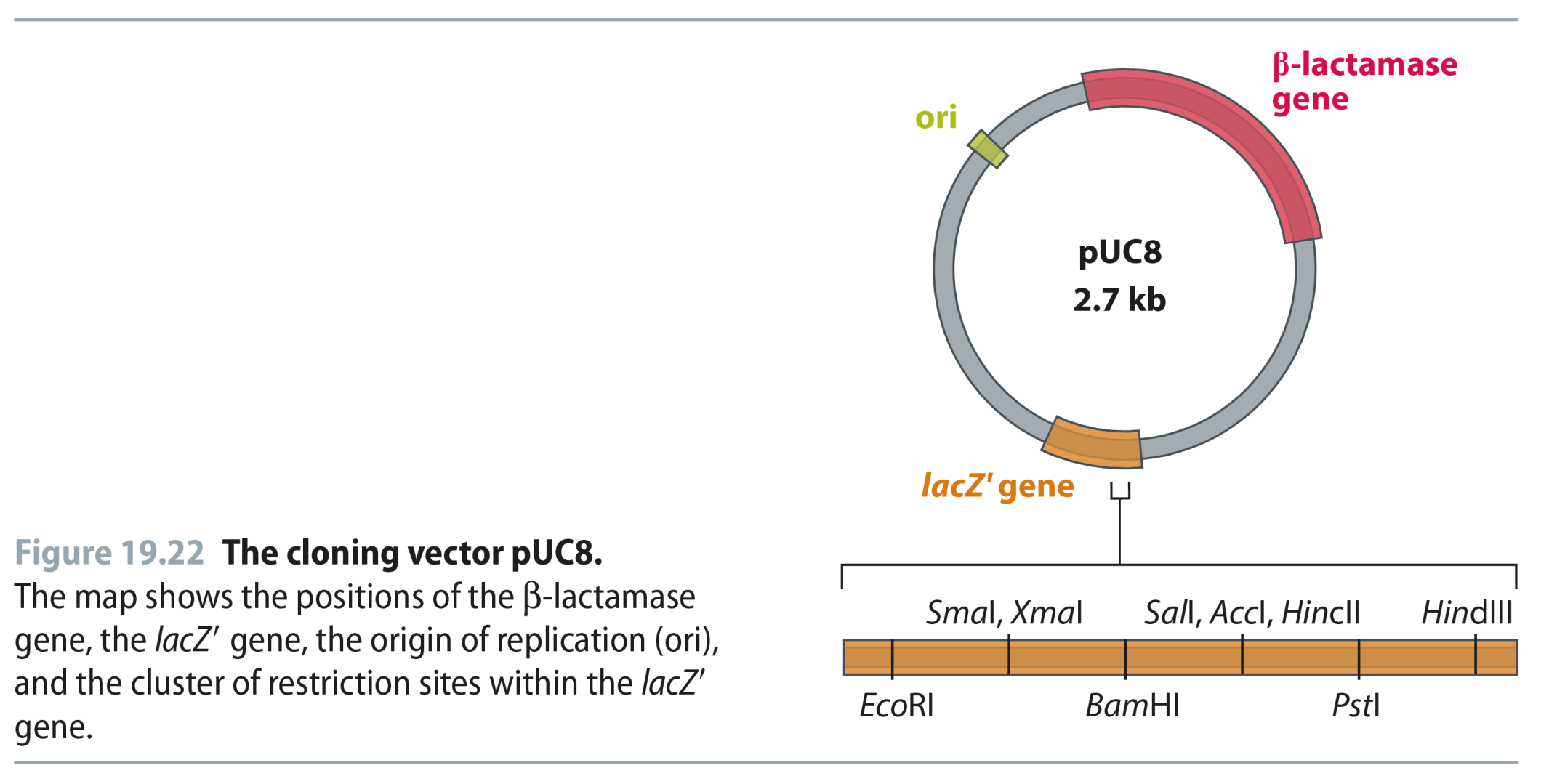 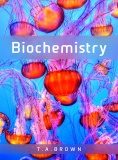 Reproduced from:Biochemistry by T.A. Brown, ISBN: 9781907904288  © Scion Publishing Ltd, 2017
Fig 19.23
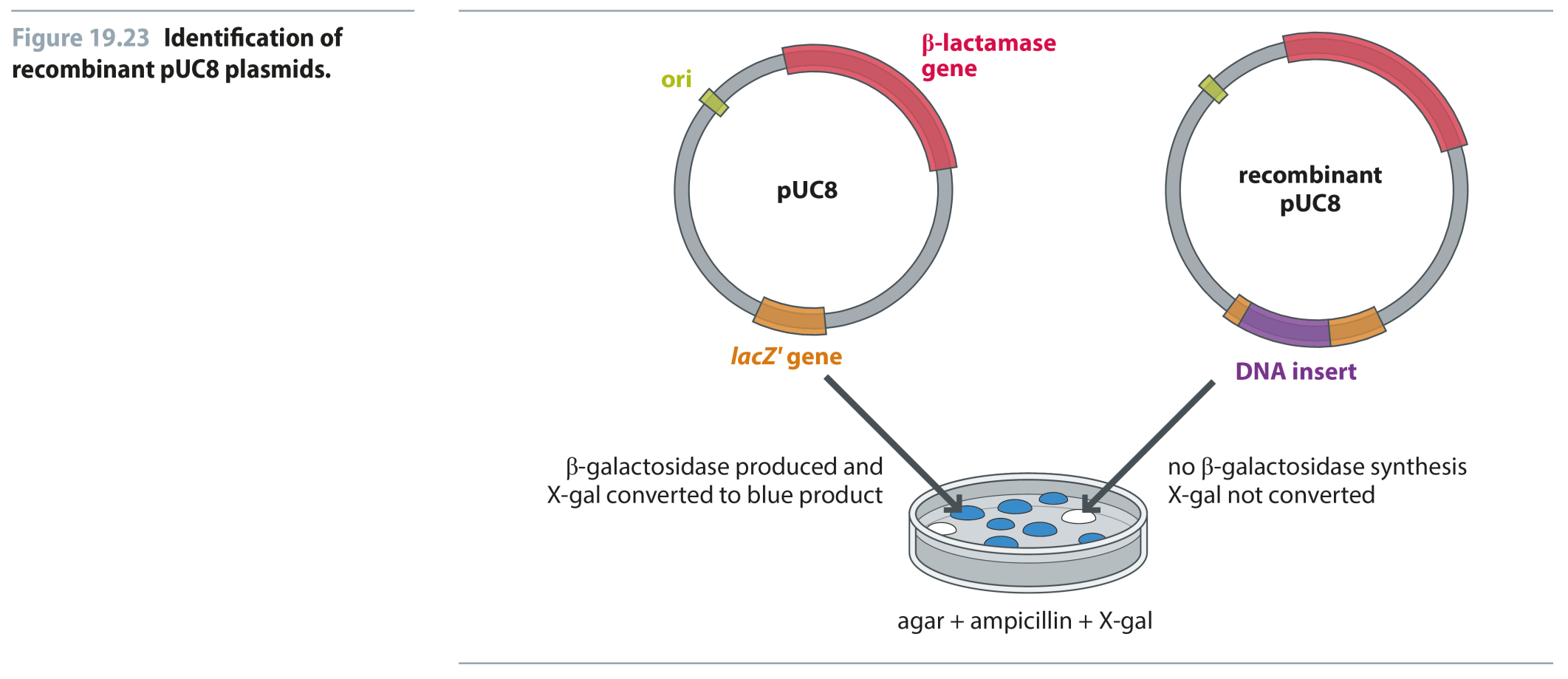 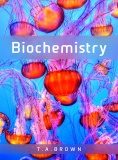 Reproduced from:Biochemistry by T.A. Brown, ISBN: 9781907904288  © Scion Publishing Ltd, 2017
Fig 19.24
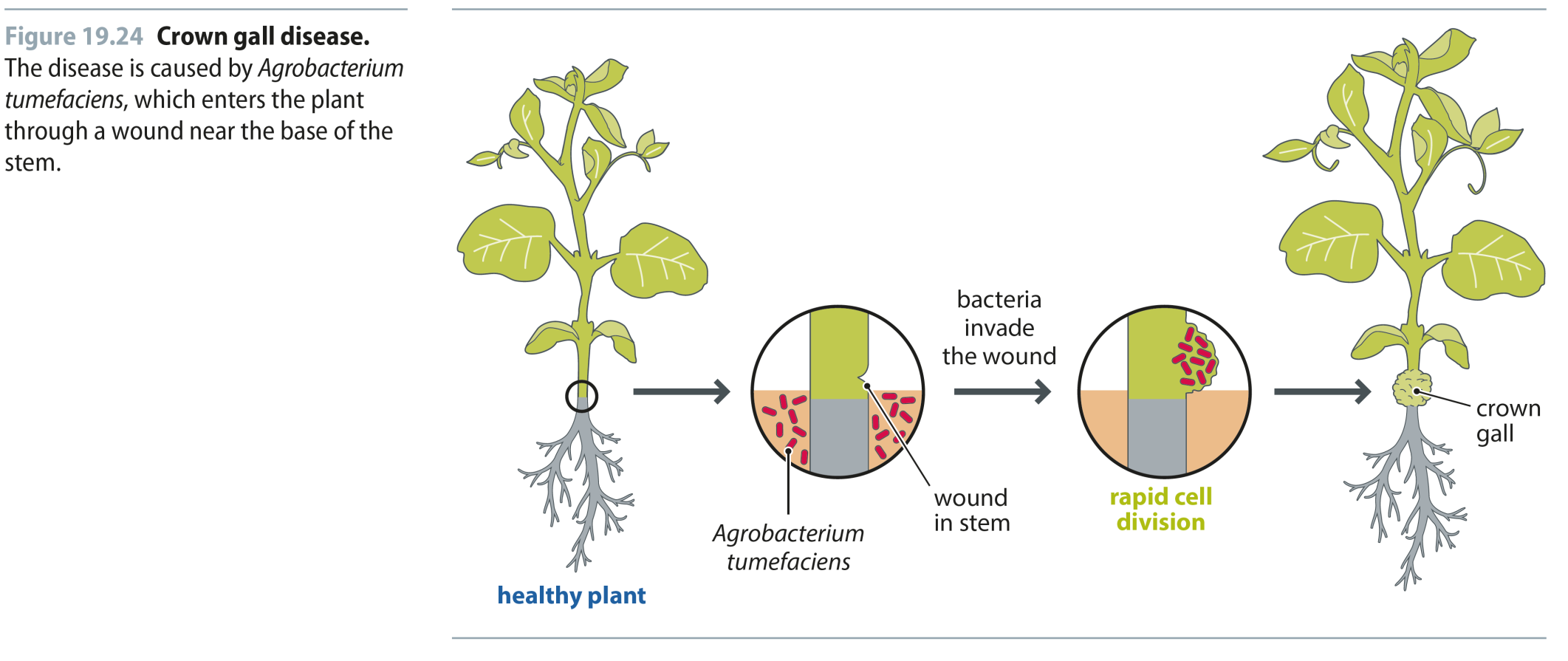 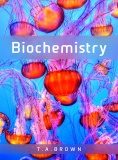 Reproduced from:Biochemistry by T.A. Brown, ISBN: 9781907904288  © Scion Publishing Ltd, 2017
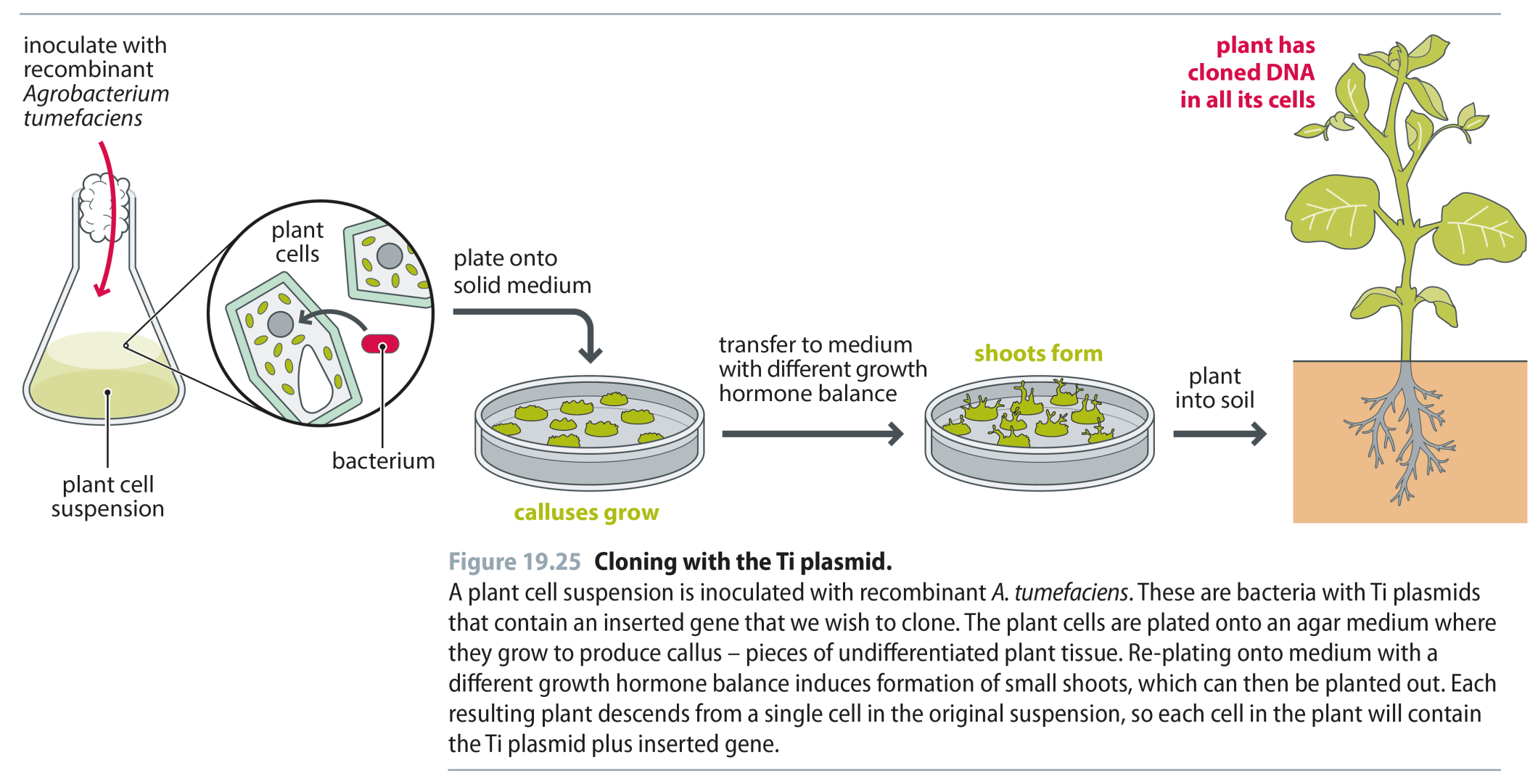 Fig 19.25
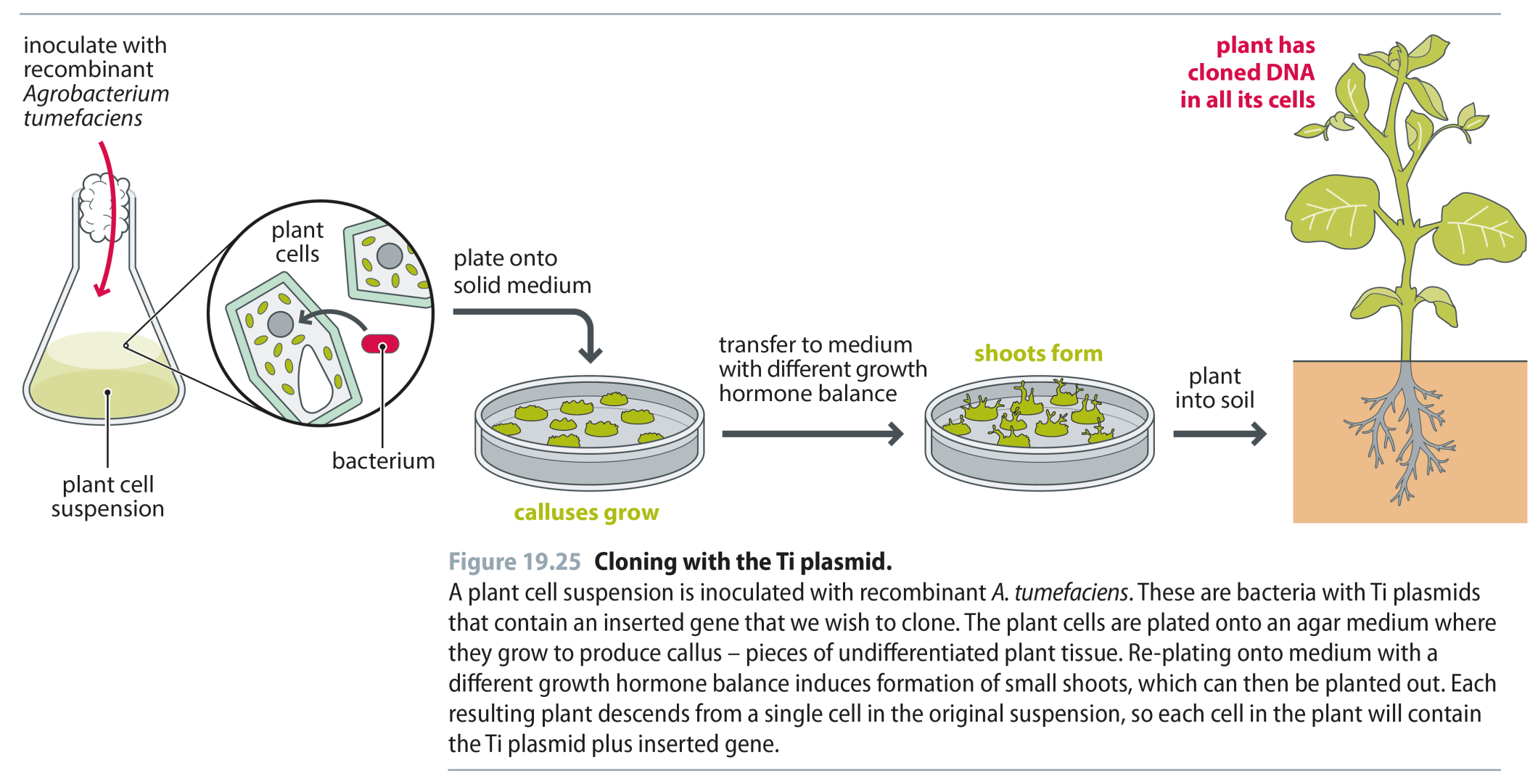 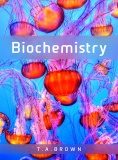 Reproduced from:Biochemistry by T.A. Brown, ISBN: 9781907904288  © Scion Publishing Ltd, 2017
Fig 19.26
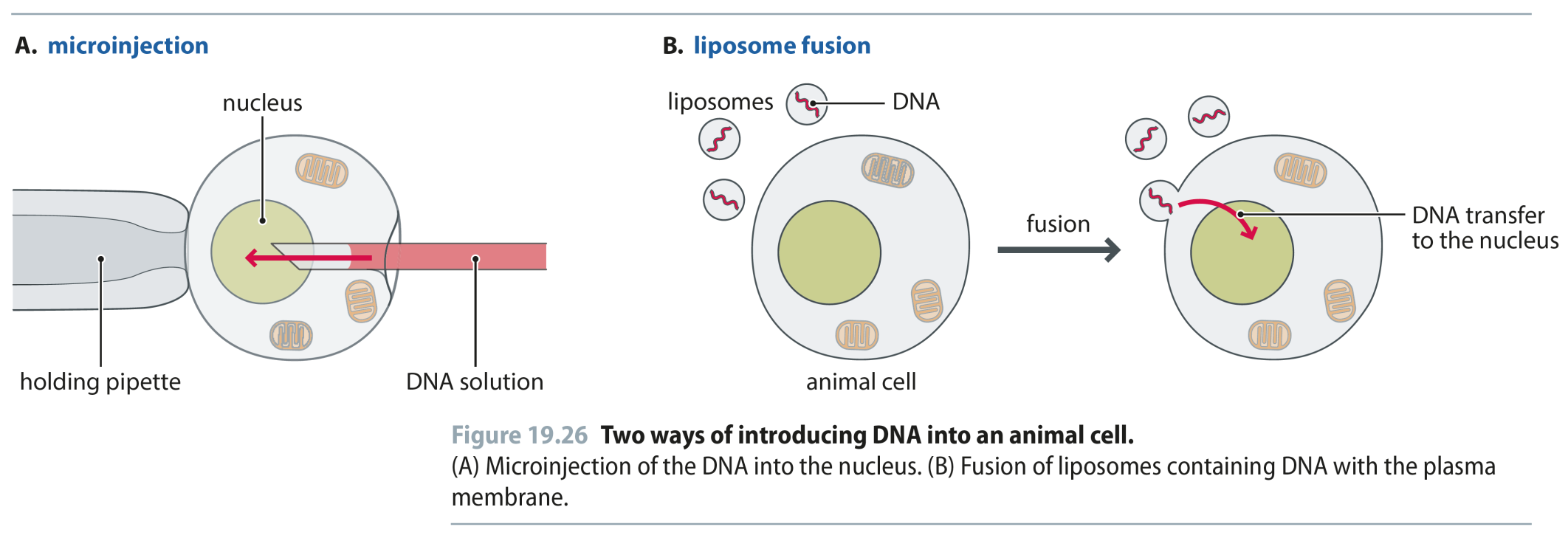 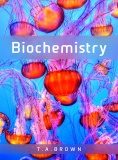 Reproduced from:Biochemistry by T.A. Brown, ISBN: 9781907904288  © Scion Publishing Ltd, 2017
Fig 19.27
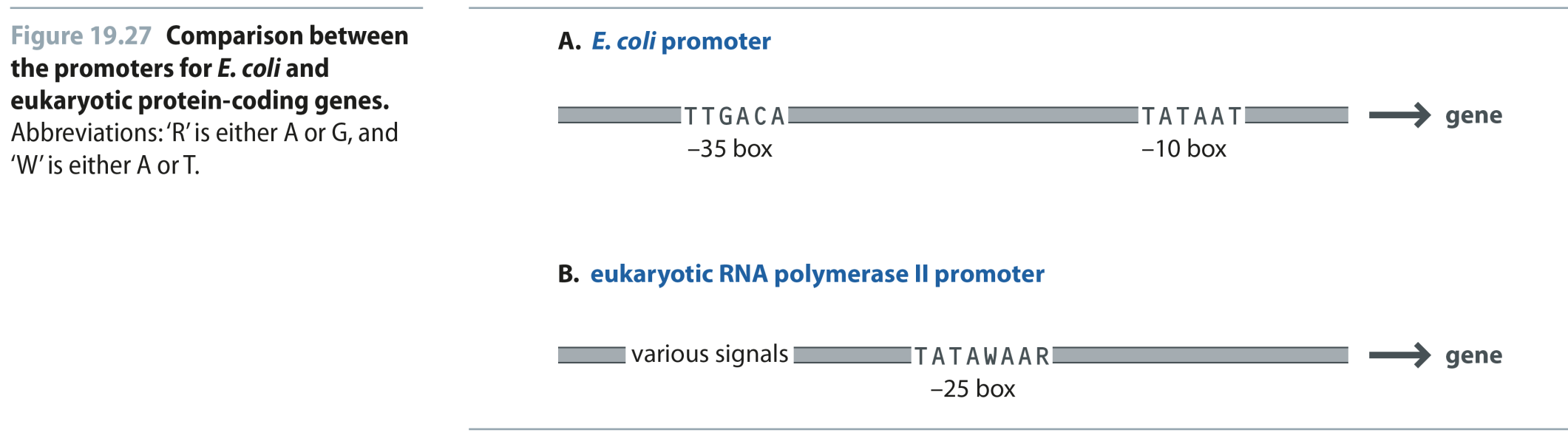 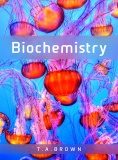 Reproduced from:Biochemistry by T.A. Brown, ISBN: 9781907904288  © Scion Publishing Ltd, 2017
Fig 19.28
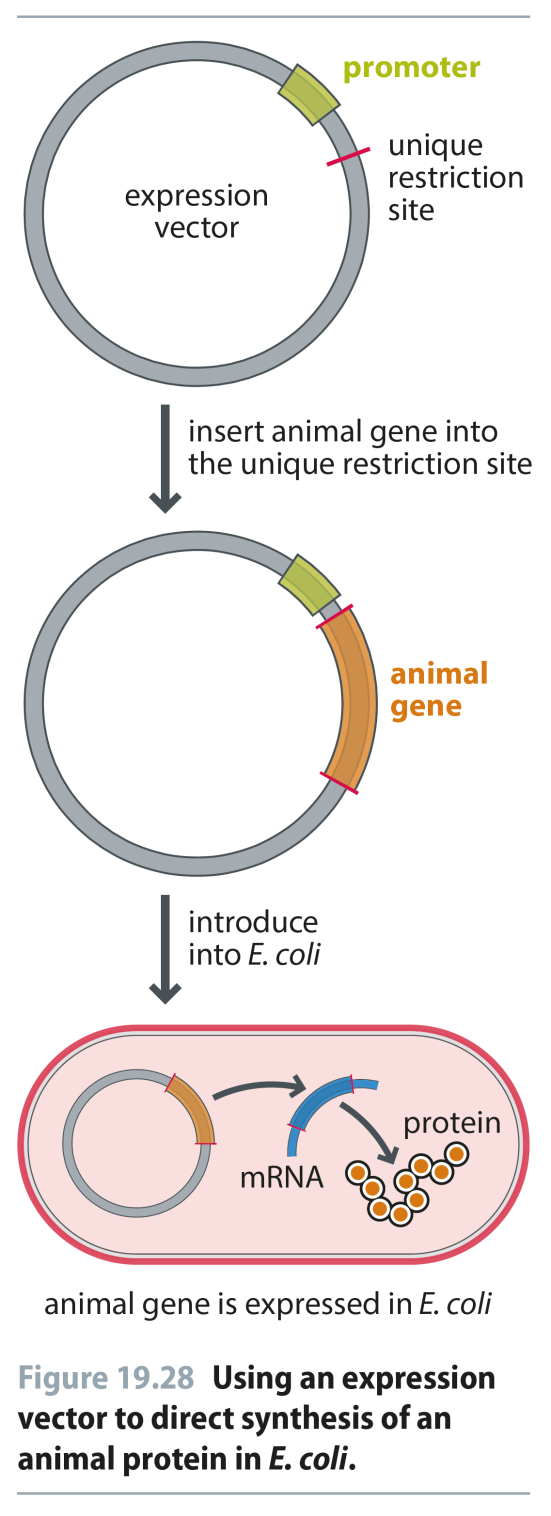 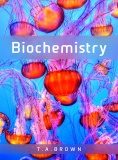 Reproduced from:Biochemistry by T.A. Brown, ISBN: 9781907904288  © Scion Publishing Ltd, 2017
Fig 19.29
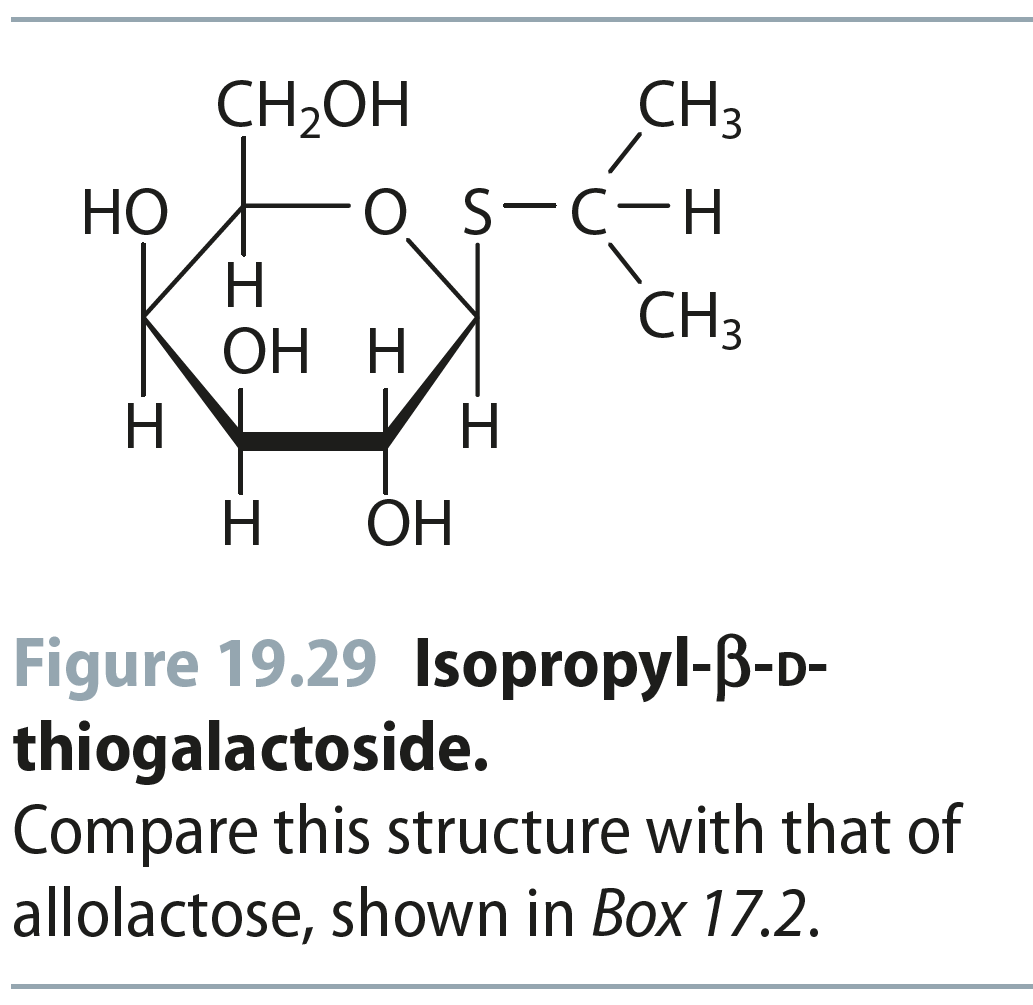 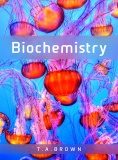 Reproduced from:Biochemistry by T.A. Brown, ISBN: 9781907904288  © Scion Publishing Ltd, 2017
Fig 19.30
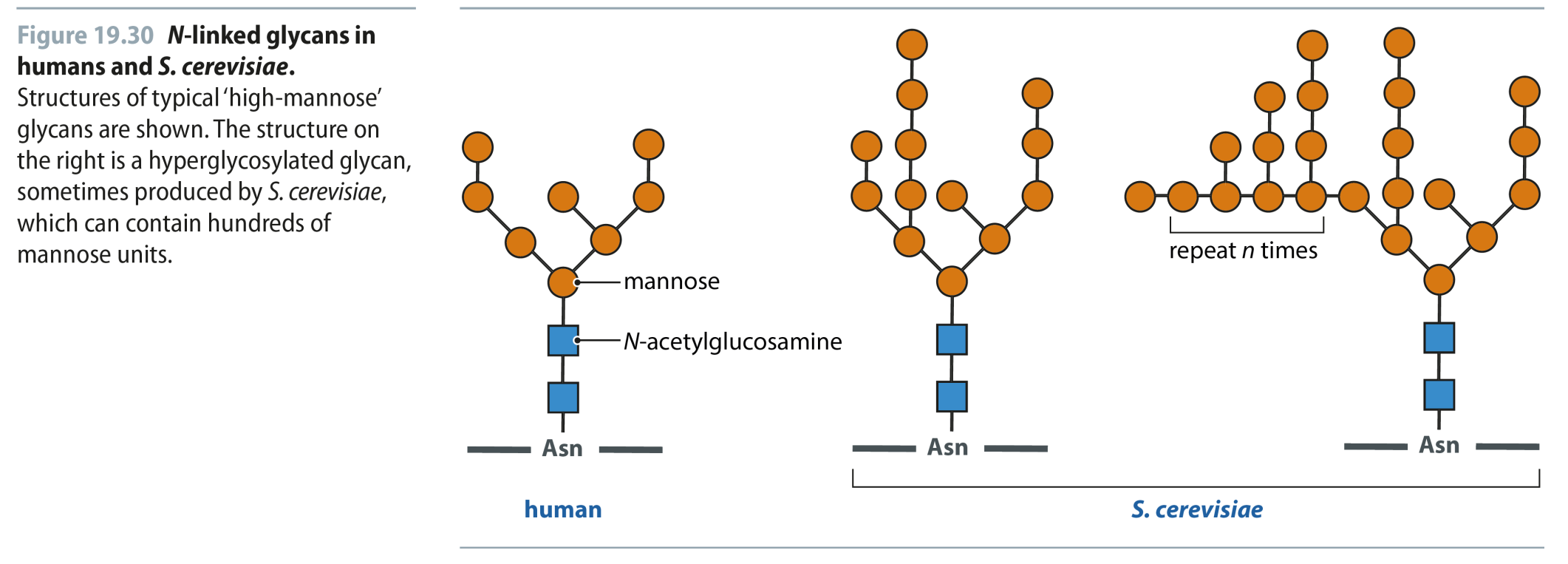 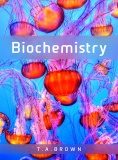 Reproduced from:Biochemistry by T.A. Brown, ISBN: 9781907904288  © Scion Publishing Ltd, 2017